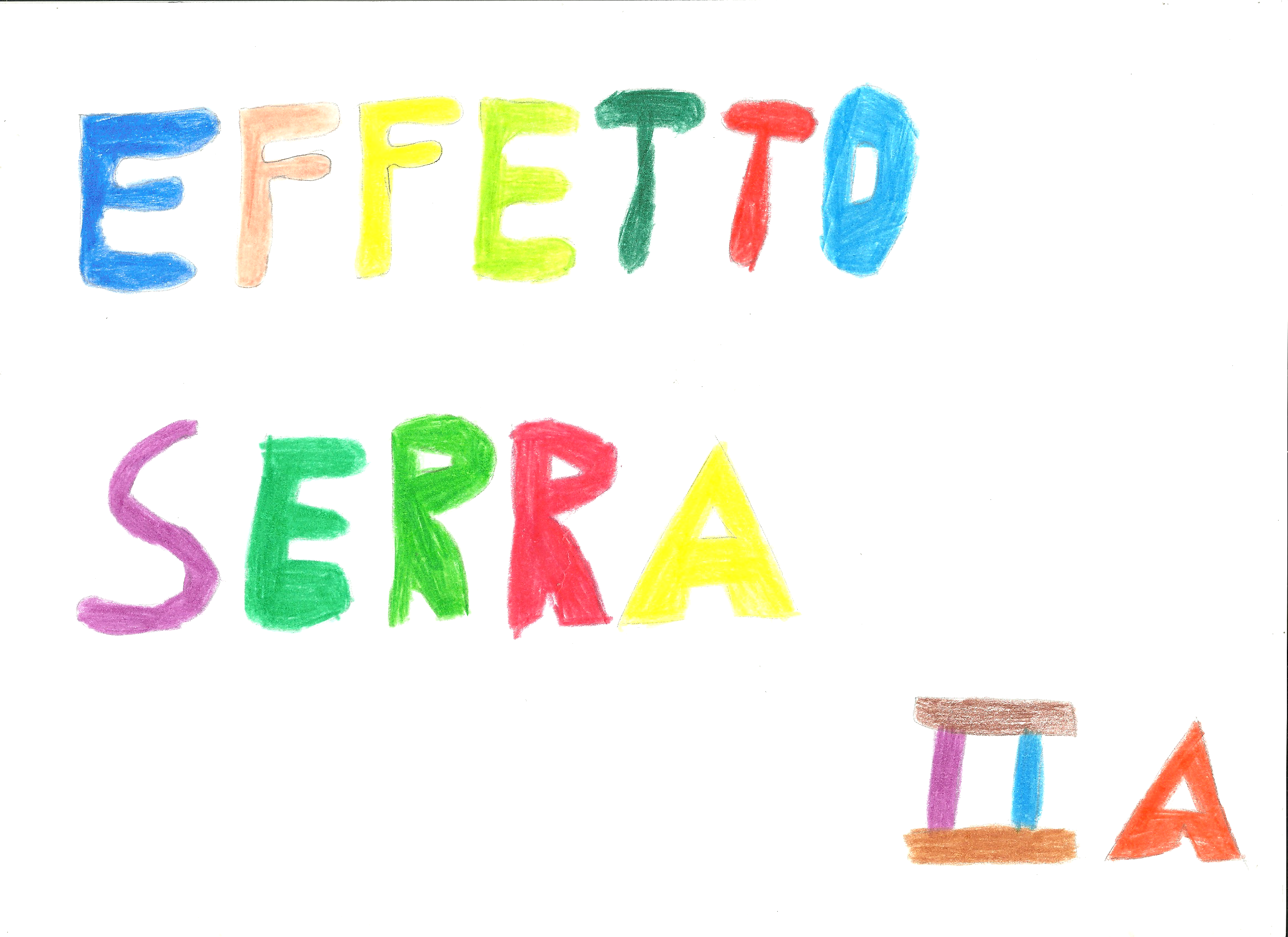 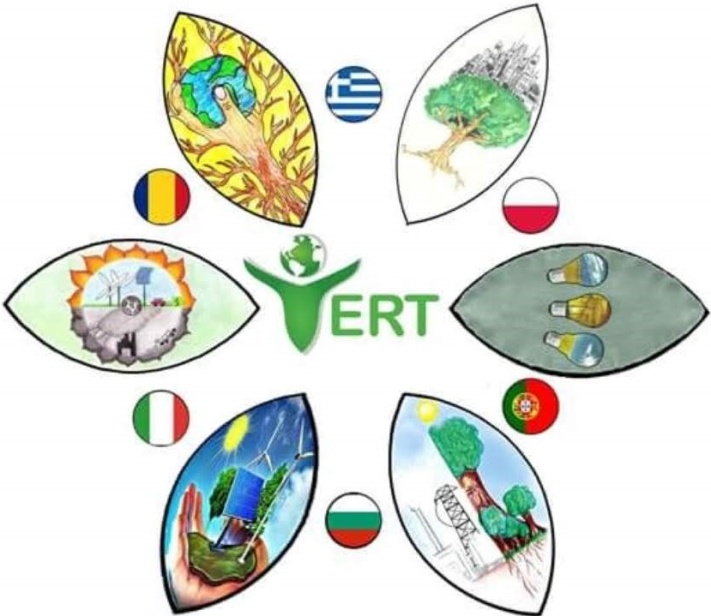 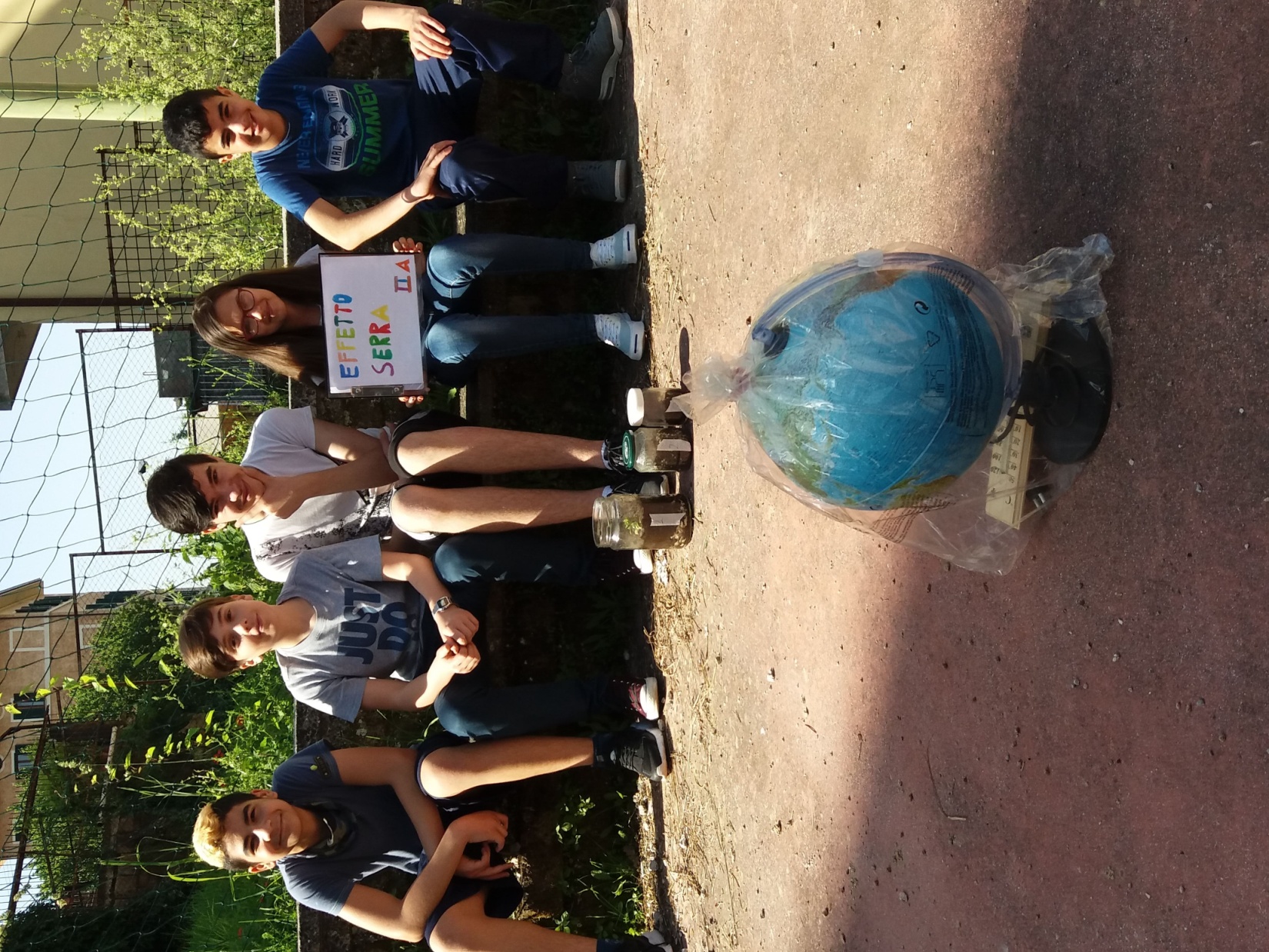 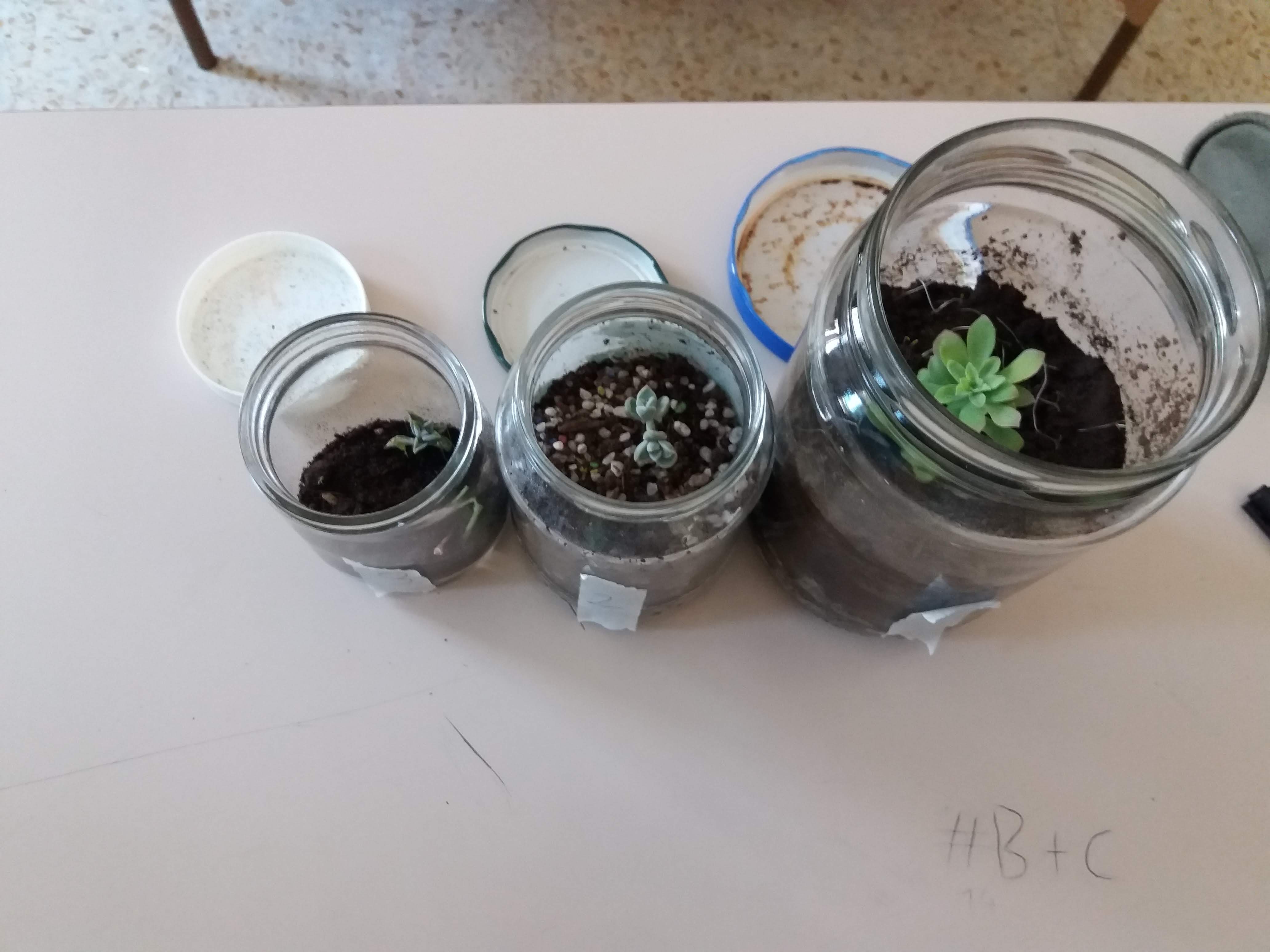 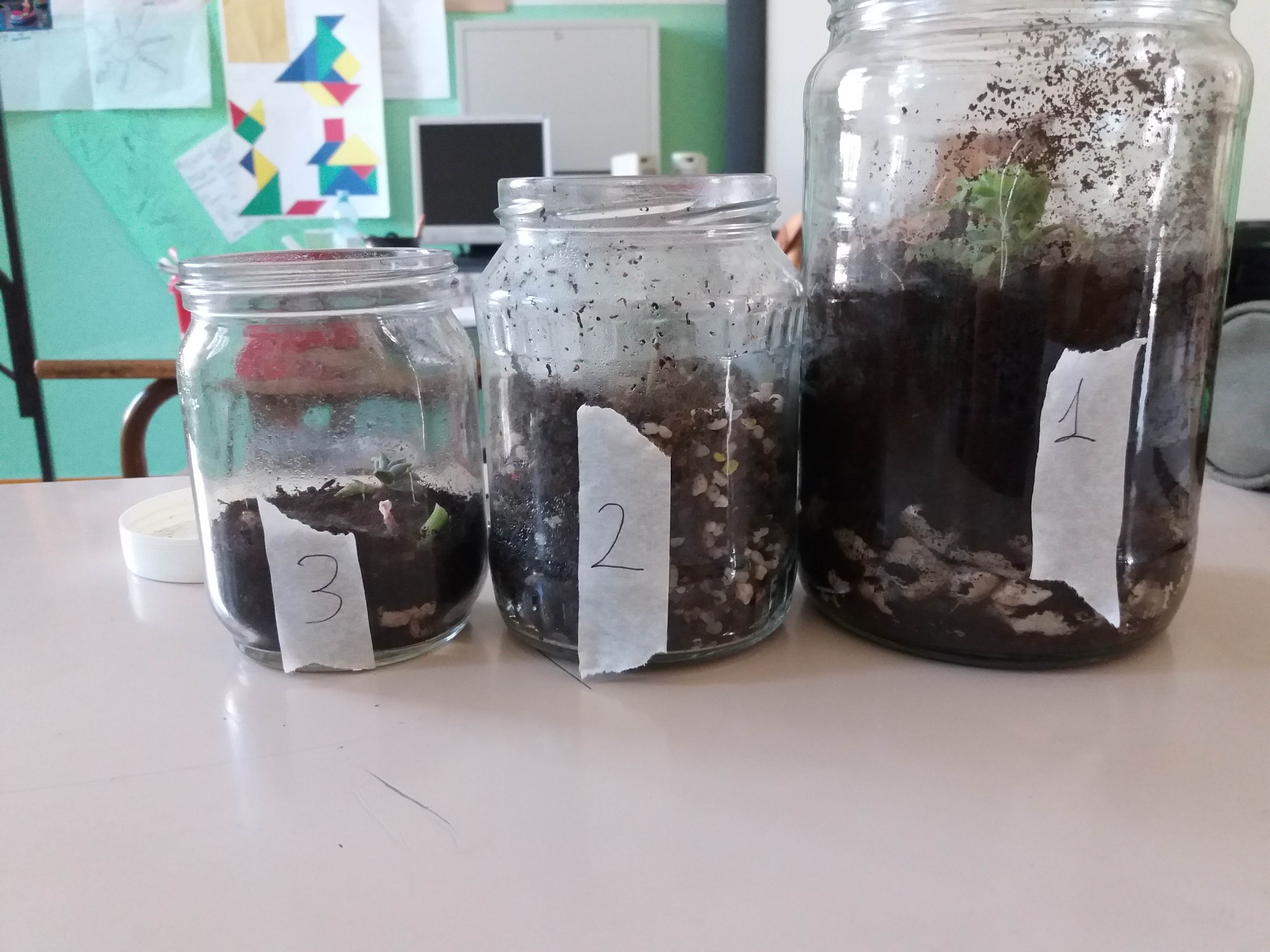 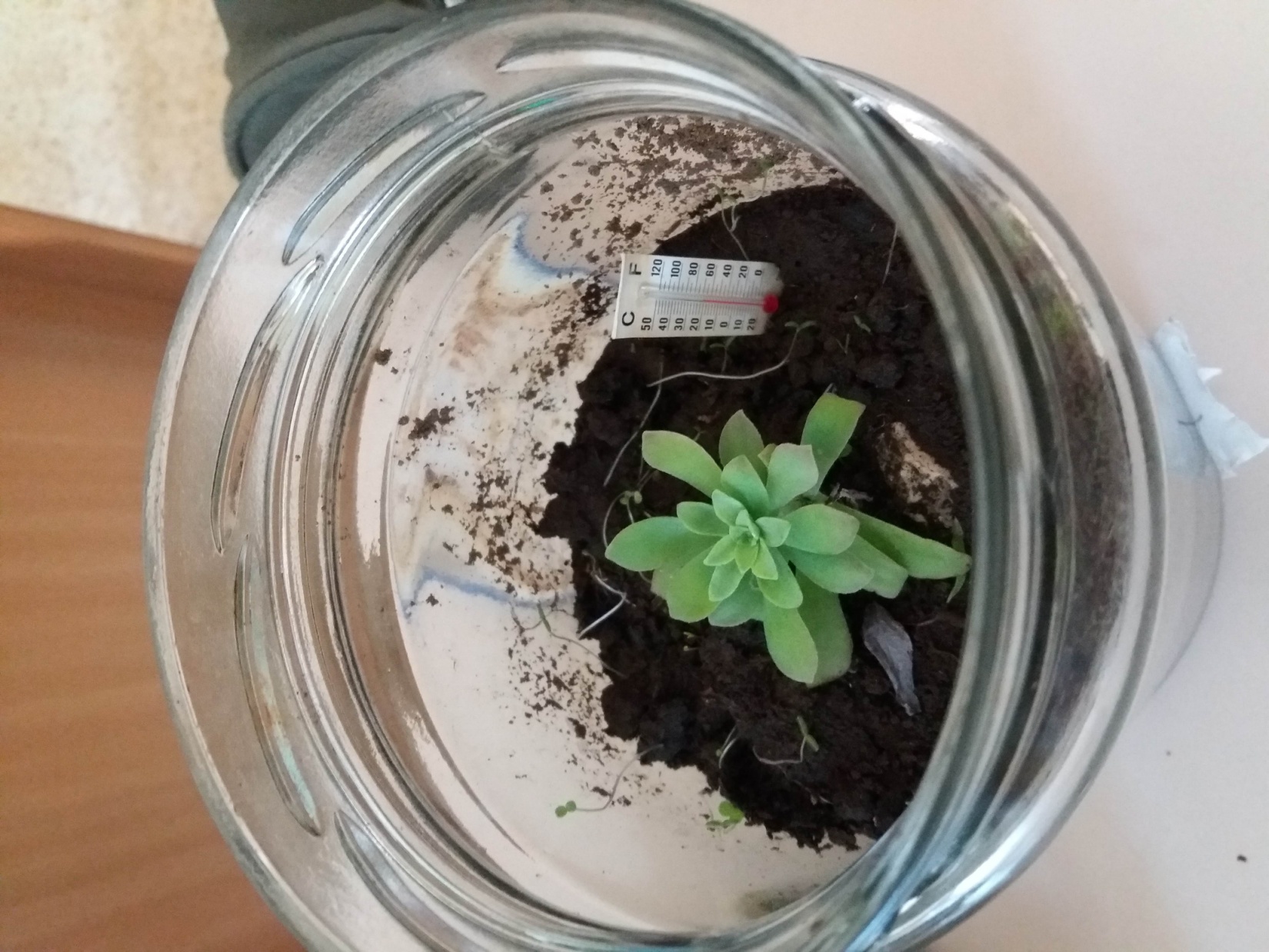 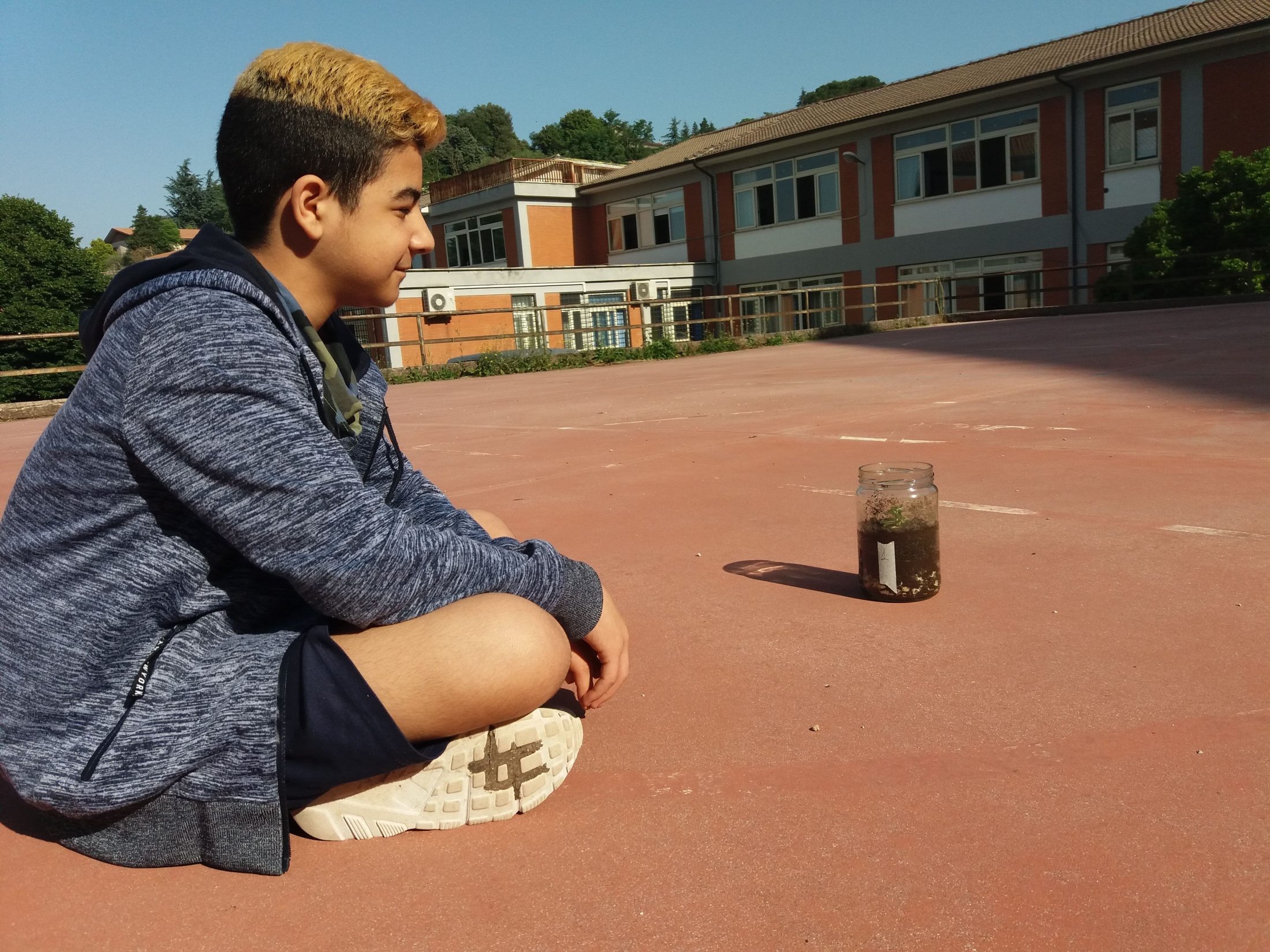 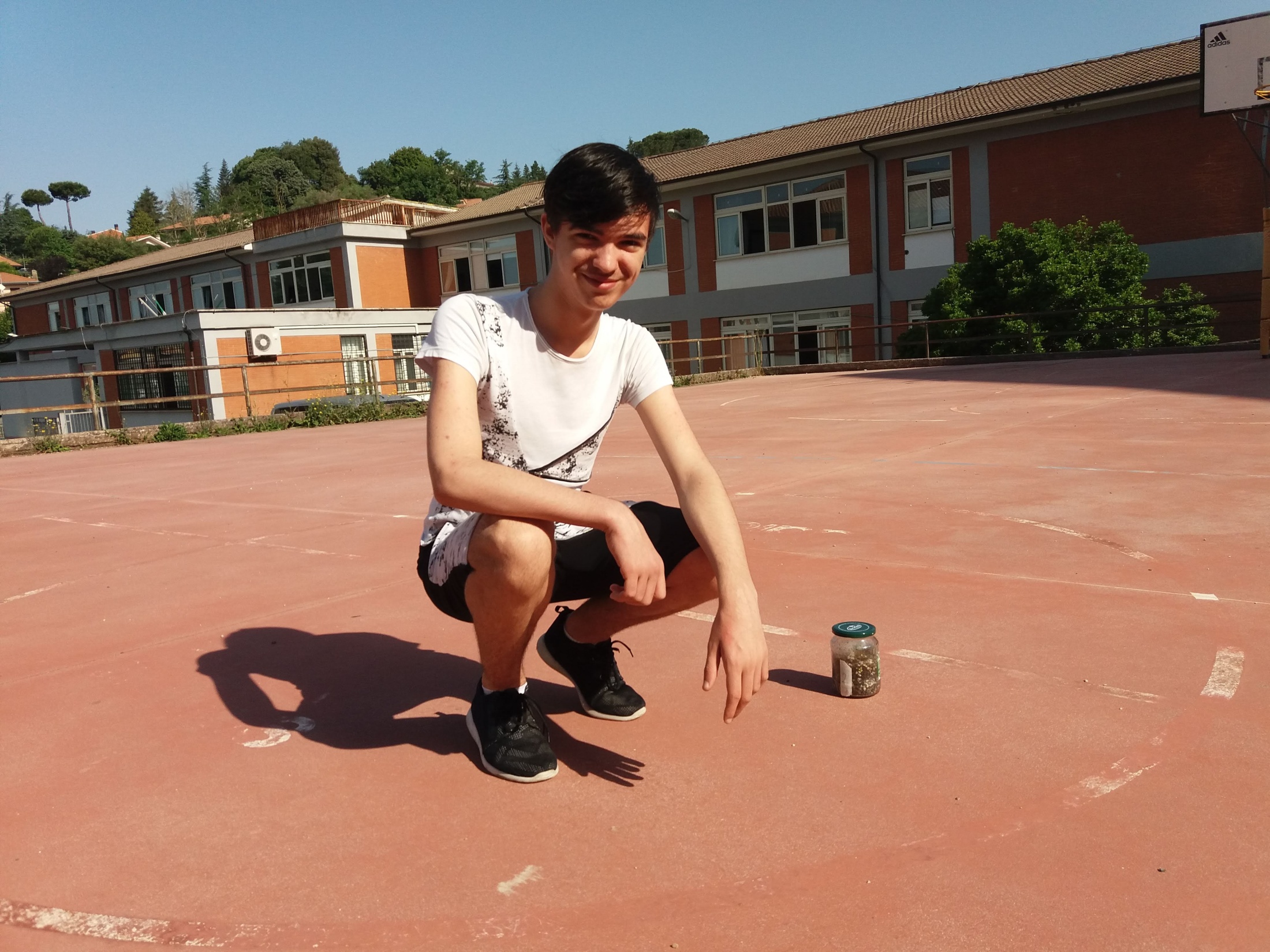 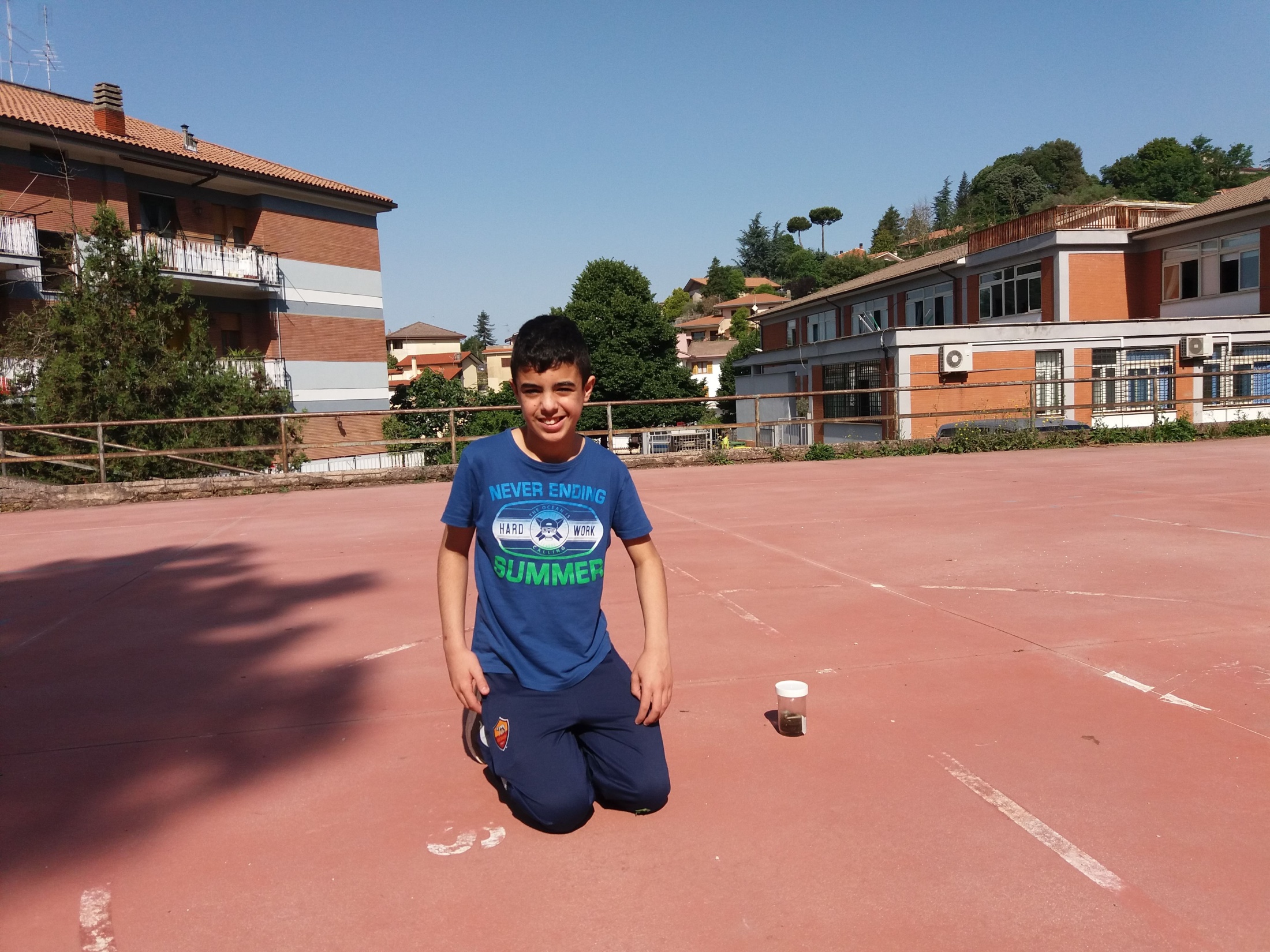 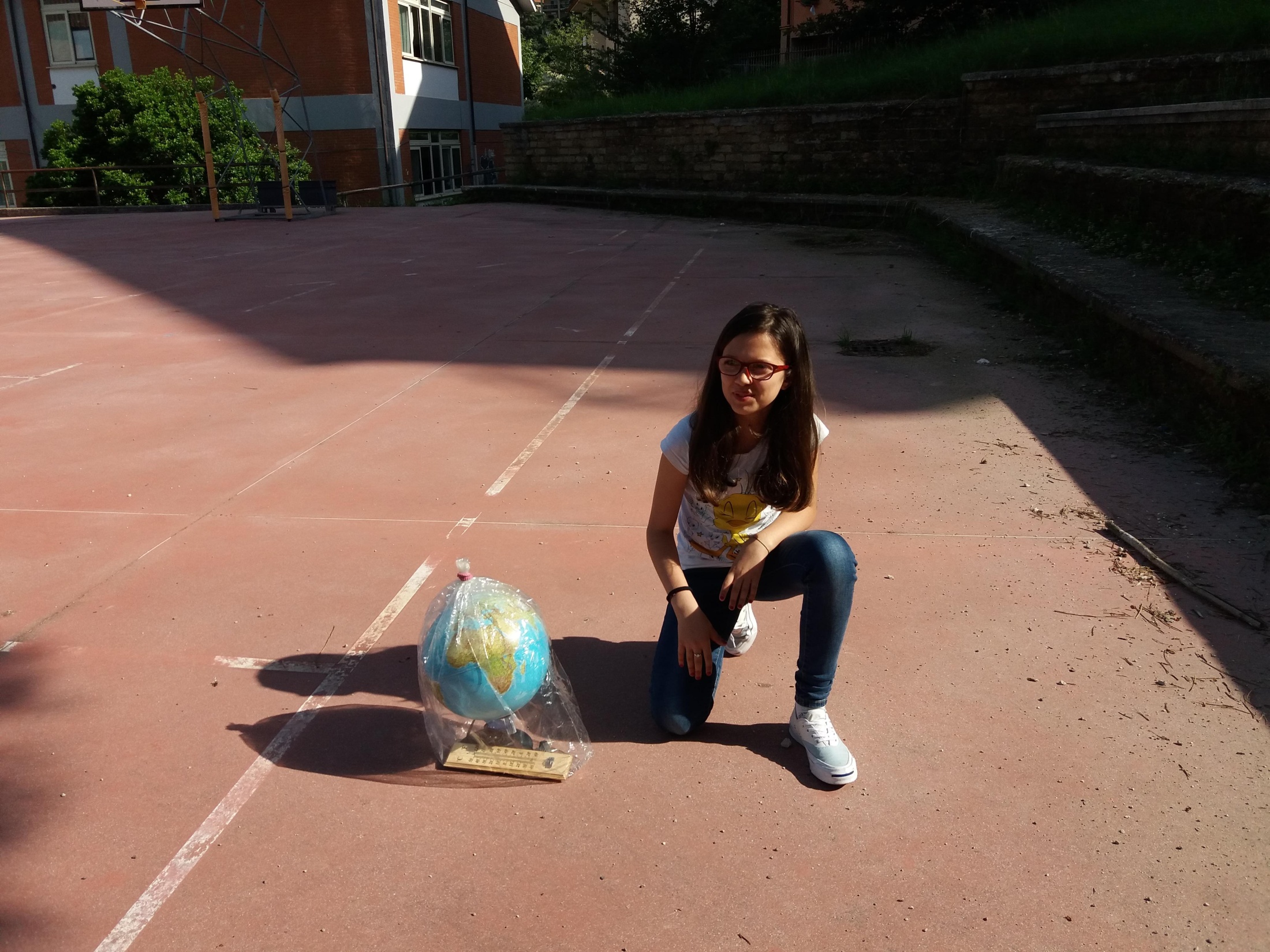 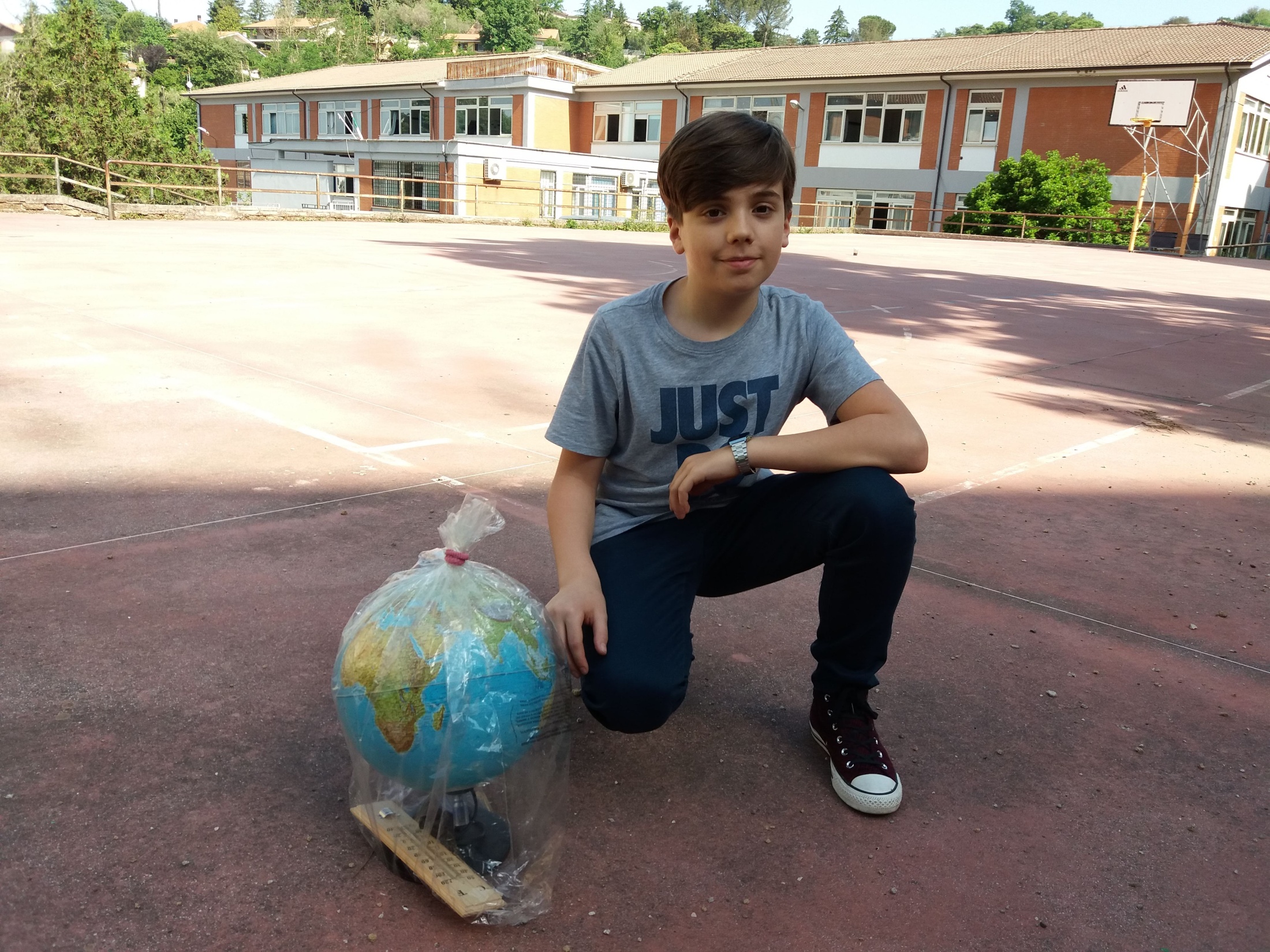 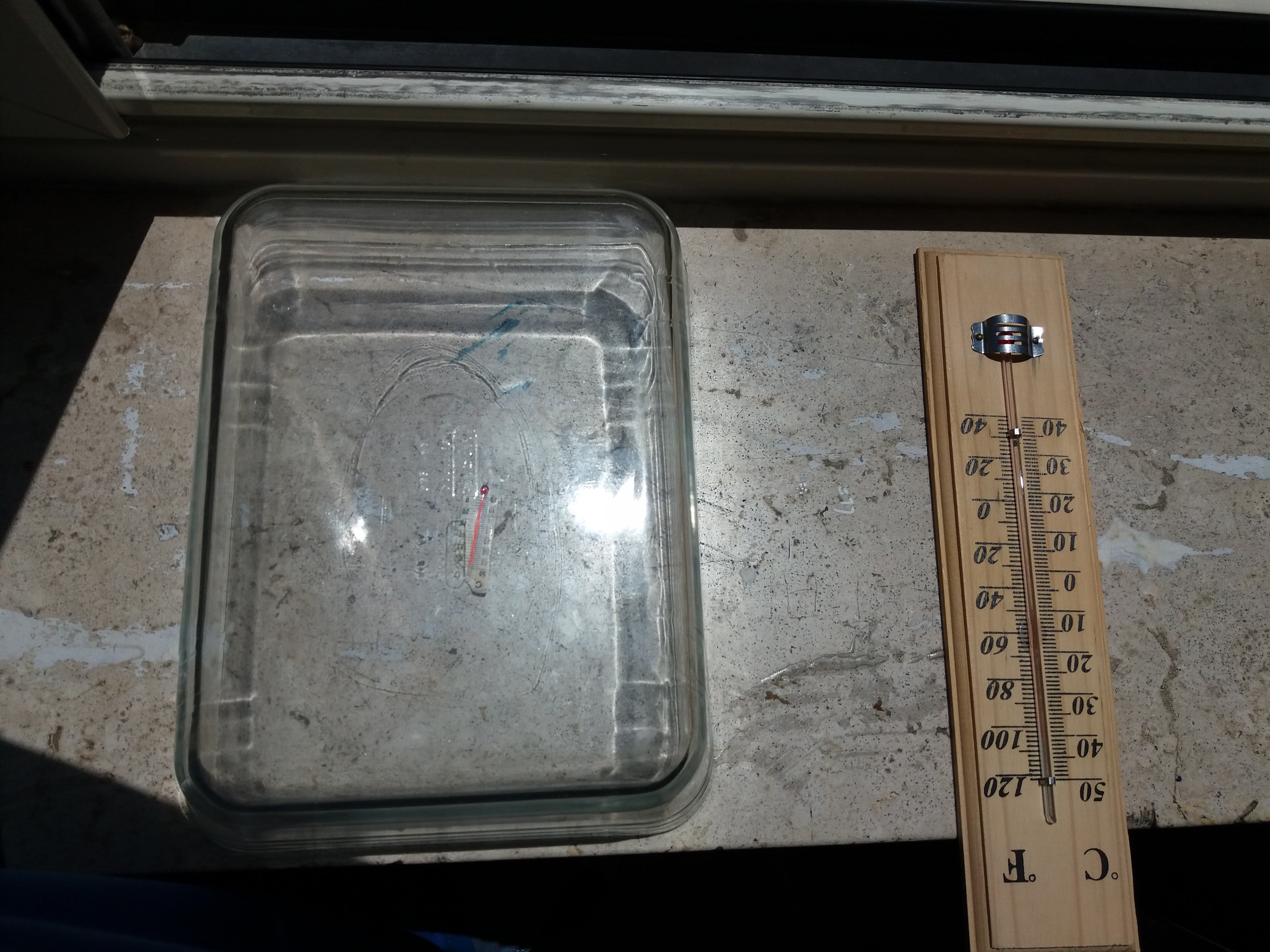 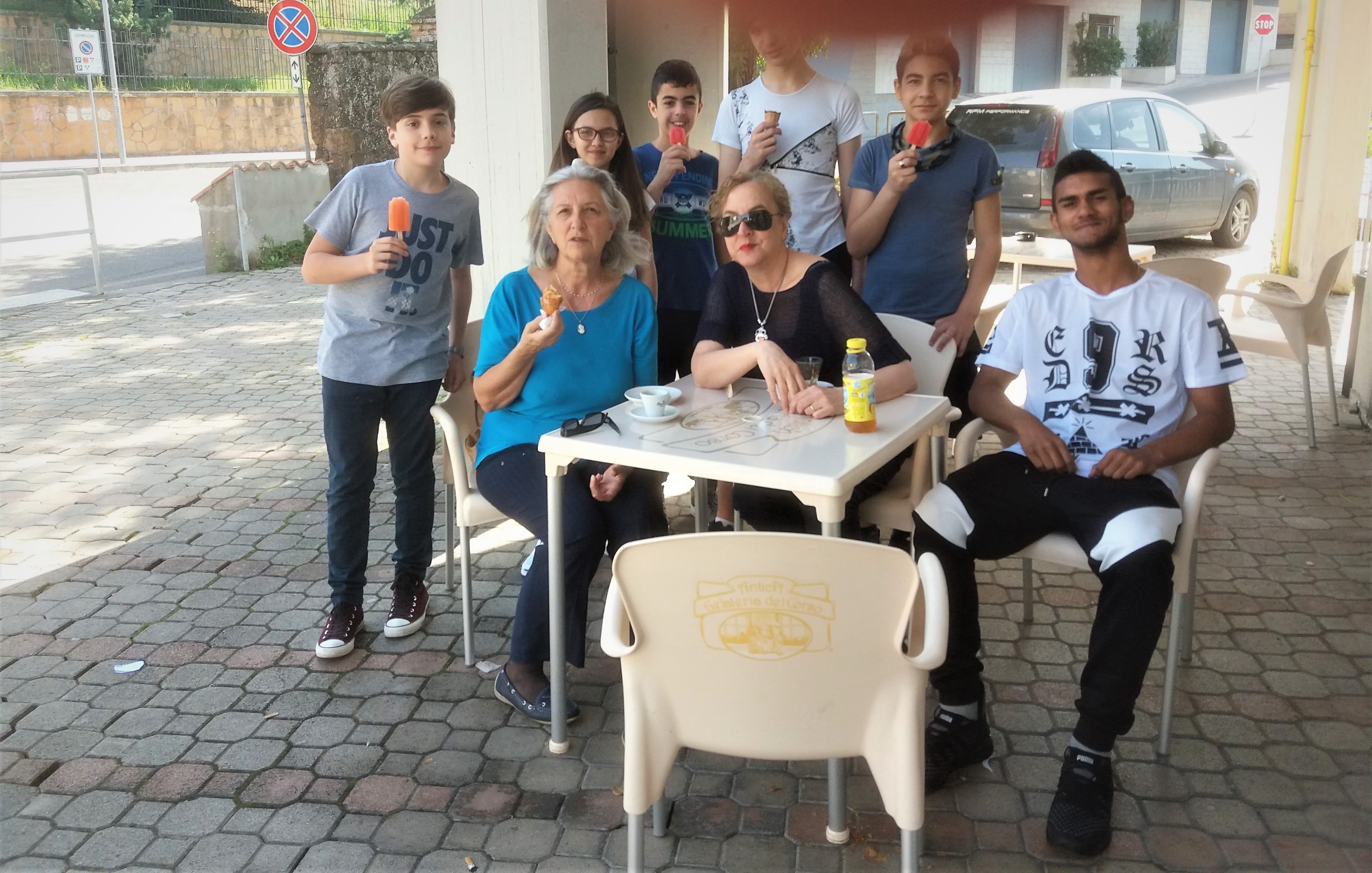 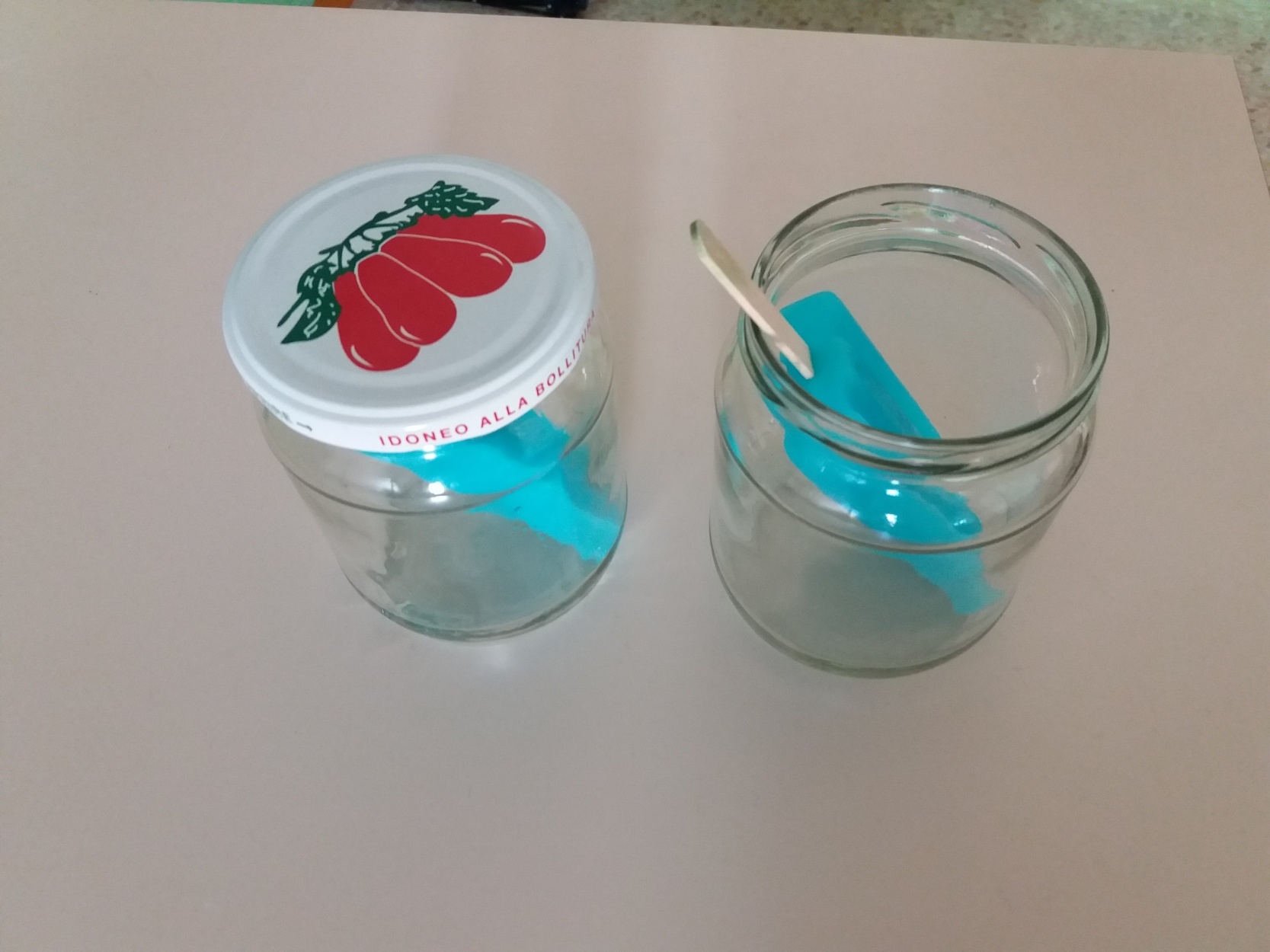 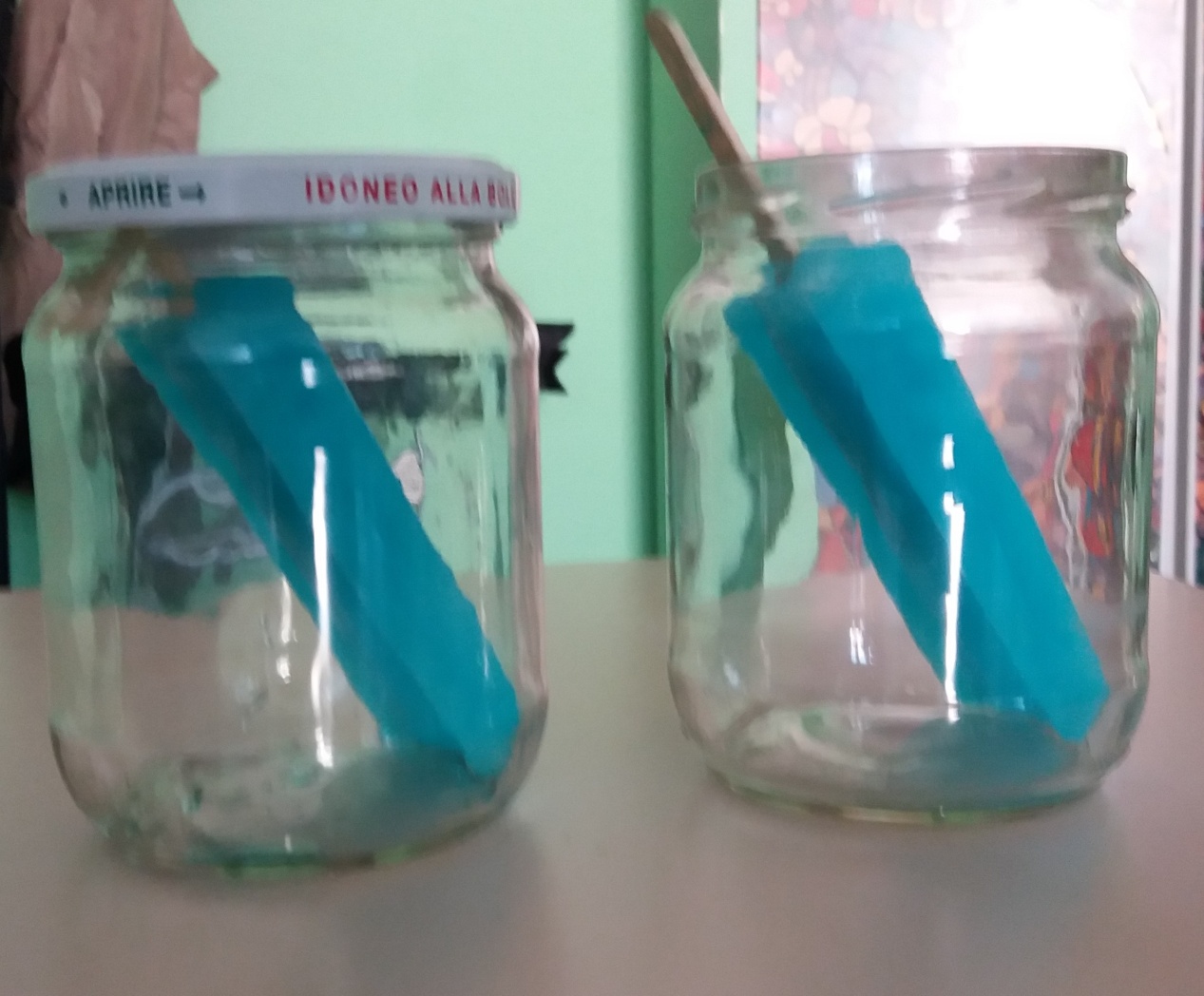 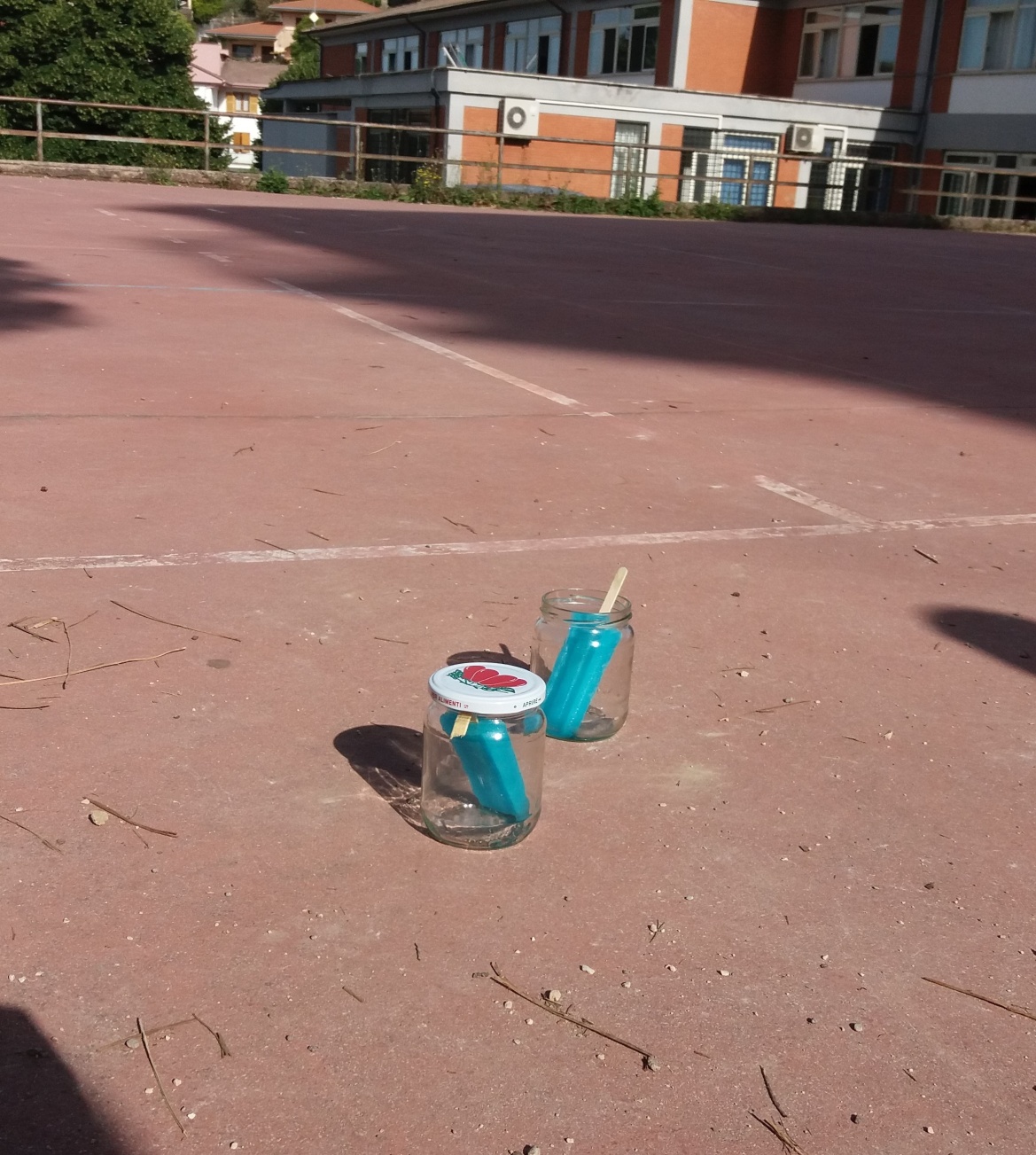 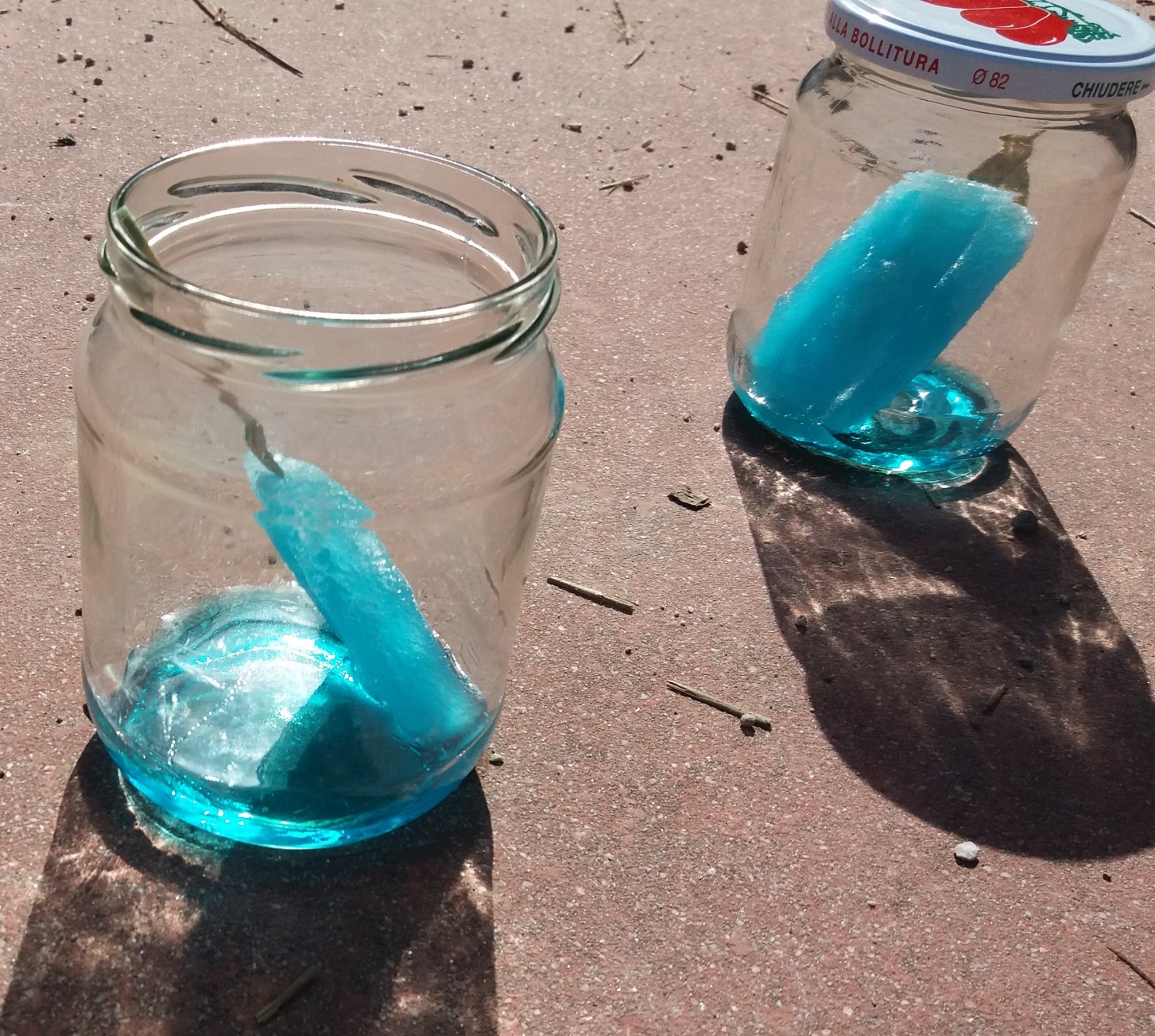 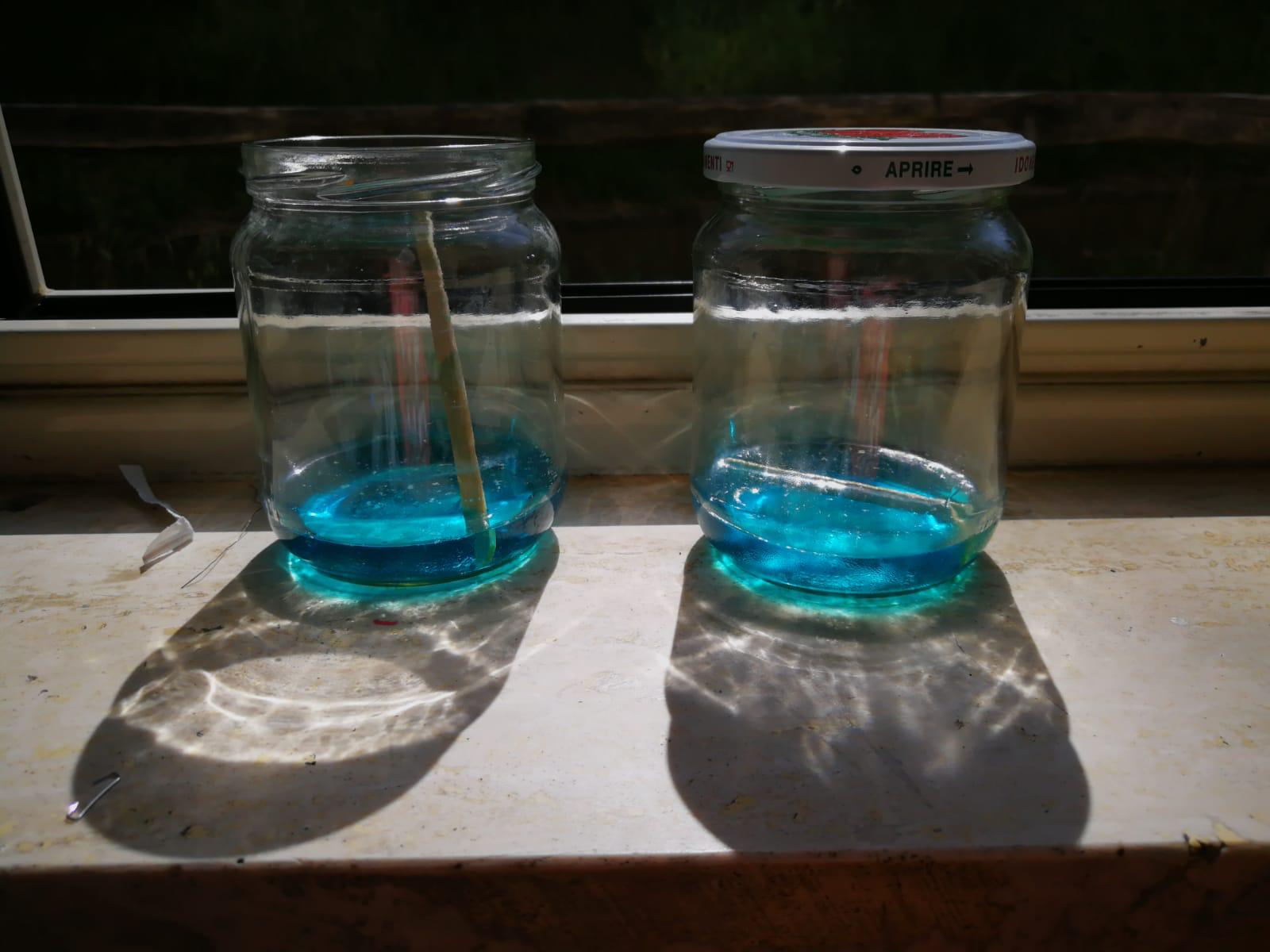 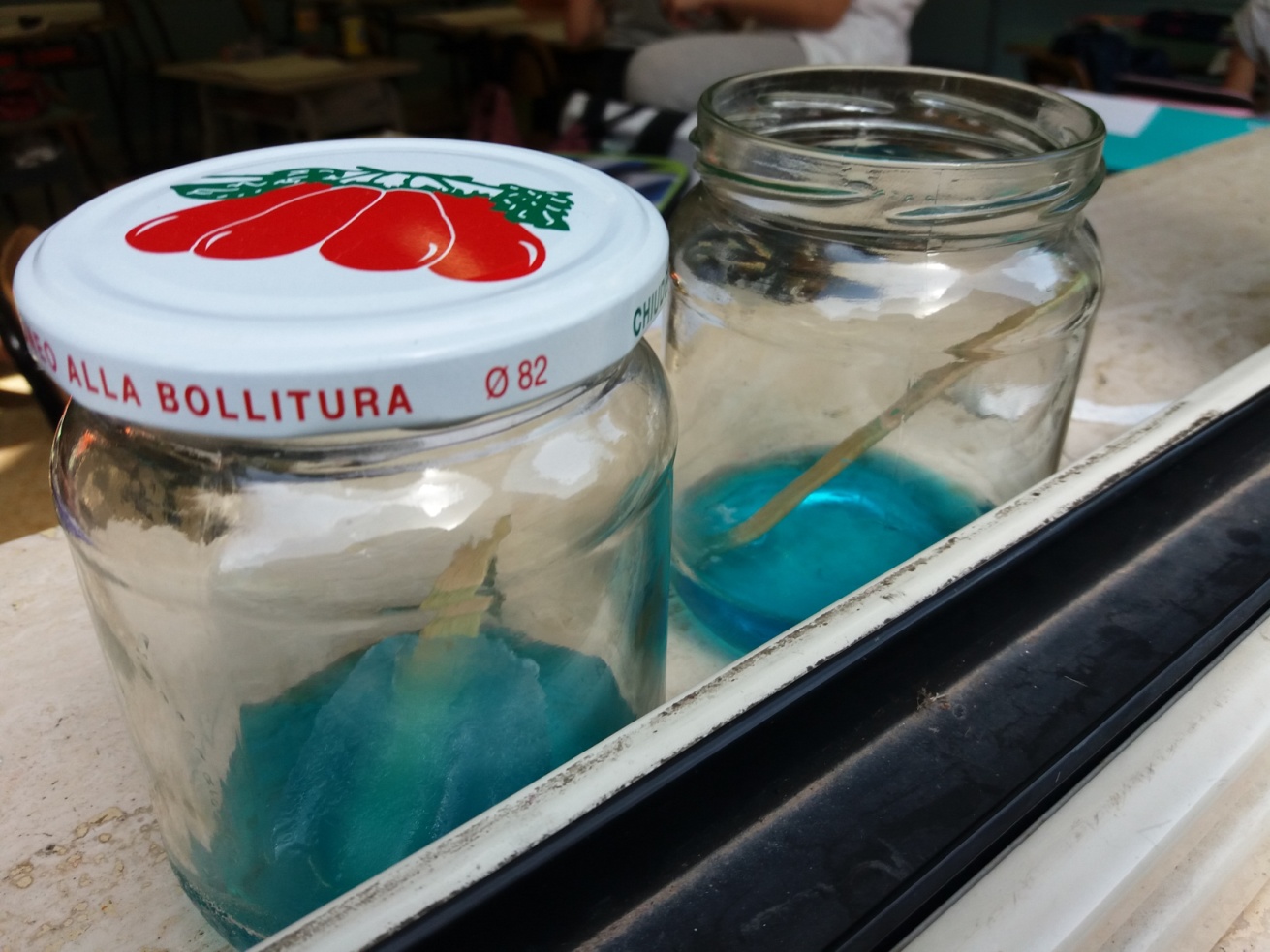 Realizzato con le Professoresse Abbruzzese e Corsi e gli alunni:
Begaj Marko
Moriconi Cristian
Sotorino Miriam
Sumanaru Stefan
Viglietti Matteo.